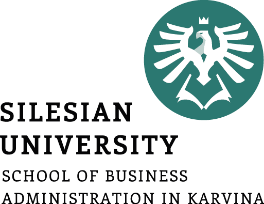 Ing. Karla Foltisová
Nauka o podniku~ úvodní seminář
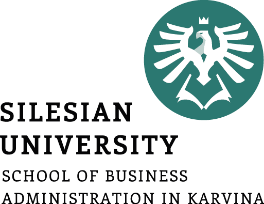 Vyučující v semináři
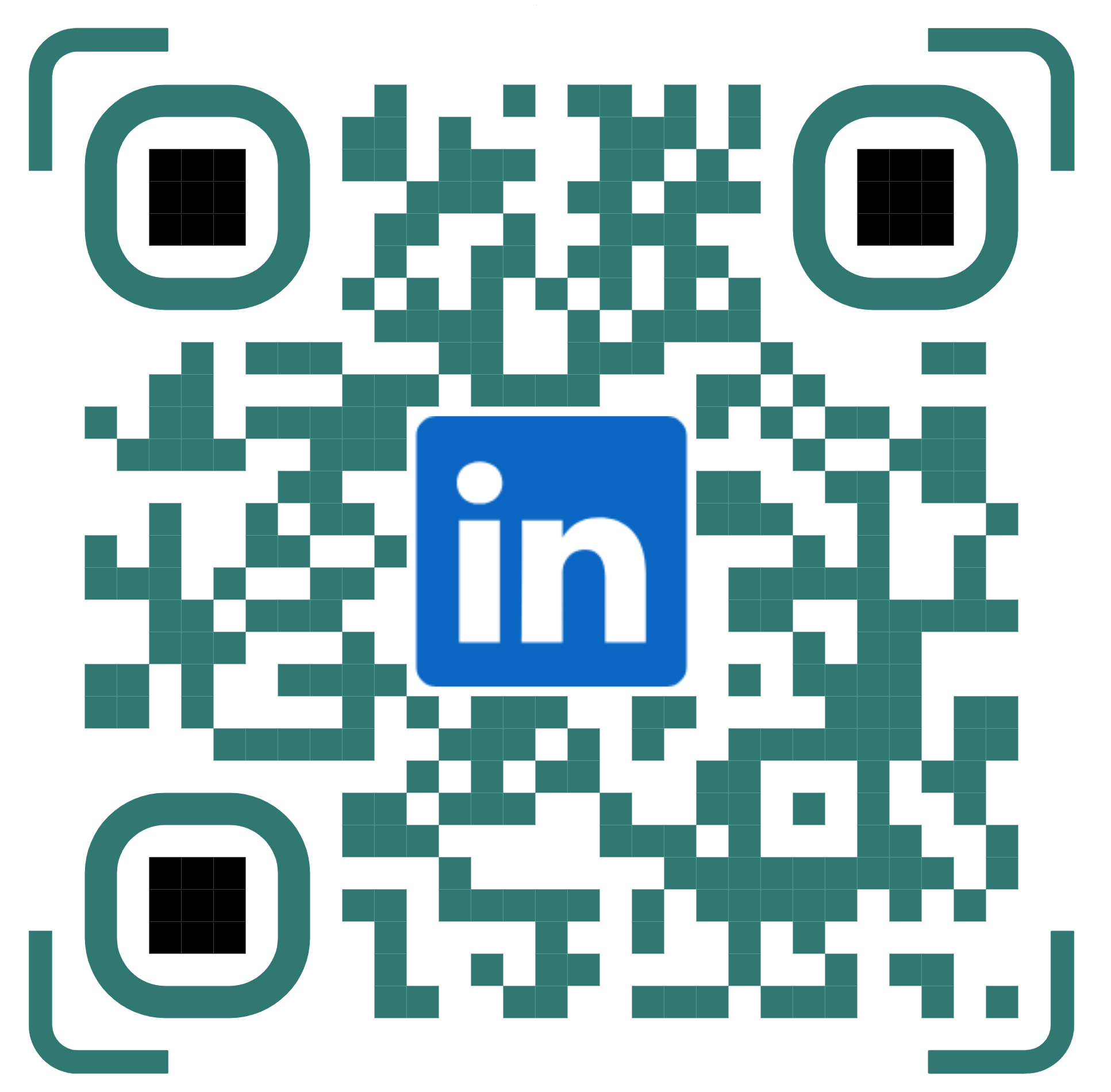 Ing. Karla Foltisová
foltisova@opf.slu.cz
Konzultační hodiny
Po předchozí domluvě každý čtvrtek 
od 10:00 do 10:30 a od 12:10 do 13:05 v kanceláři B201. 

Případně ve Vámi navrhovaném termínu přes MS Teams.
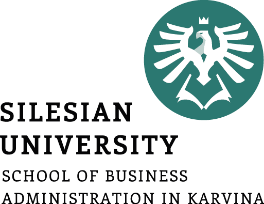 Jak nasbírat body?
Case study (20 bodů x 2)
2x za semestr v předem stanoveném termínu.
Kdy budou? 16. 11. a 14. 12.
Práce ve skupině + představení výsledků.

Body za aktivitu na seminářích 
Mini testy na začátku semináře, práce ve skupině apod.

Zkouška (60 bodů)
Kdy bude? Ve zkouškovém období.
Otevřené otázky na teorii a příklady.
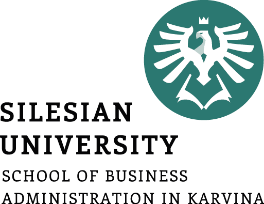 Celkové hodnocení:
Dosažení minimálního limitu 60 bodů ze všech aktivit (hodnocení E).

Hodnotící stupnice: 
92-100 (A) 
91-83 (B) 
82-75 (C)
74-66 (D) 
65-60 (E) 
59-0 (F)
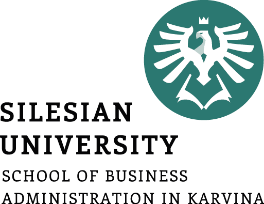 Jak bude práce po skupinách vypadat?
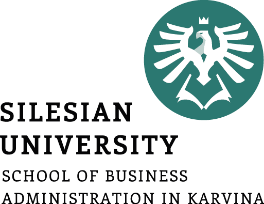 Základní pojmy
Podnikatel
Je člověk, který využívá příležitosti k podnikání, má nápad, podnikatelské zdroje, které je schopen účelně kombinovat, a je ochoten nést plnou odpovědnost a přiměřené riziko podnikání. 

Podnikavost
Podnikavost většinou chápeme jako vlastnost, předpoklady, dispozice člověka k podnikání.
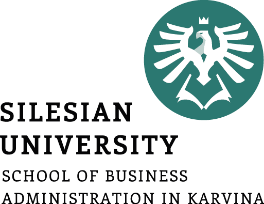 Co by měl mít úspěšný podnikatel?
Cílevědomost
Extrovert
Vytrvalost
Organizovanost
Kontakty
Bezúhonnost
Odborné znalosti
schopnosti
kompetence
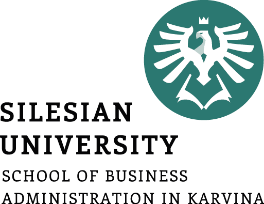 Může podnikat osoba mladší 18 let?
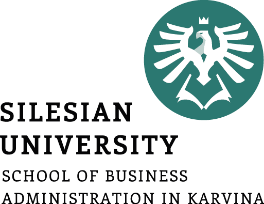 Ano, může podnikat i nezletilá osoba. Když:

Zákonný zástupce s přivolením soudu udělil souhlas k samostatnému provozování obchodního závodu nebo jiné podobné výdělečné činnosti.

Nezletilá osoba, které soud přiznal svéprávnost (prokázala schopnost se samostatně živit a pokud s návrhem souhlasí zákonný zástupce nezletilého).
Zdroj: Nový občanský zákoník č. 89/2012 Sb., paragraf 33 a 37
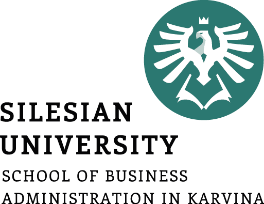 Základní pojmy
Podnikání
Individuální, plánovitá činnost podnikatele za účelem vytvoření nových zdrojů pro sebe i pro další rozvoj svých aktivit.

Dle práva (živnostenský zákon, § 2): soustavná činnost provozovaná samostatně, vlastním jménem, na vlastní odpovědnost, za účelem dosažení zisku a za podmínek stanovených živnostenským zákonem. 

Podnik
Každý subjekt vykonávající hospodářskou činnost, bez ohledu na jeho právní formu.
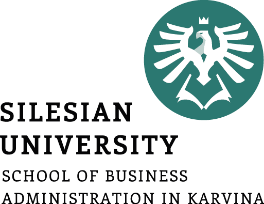 Klasifikace podniků podle sektoru
Zamyšlení po semináři
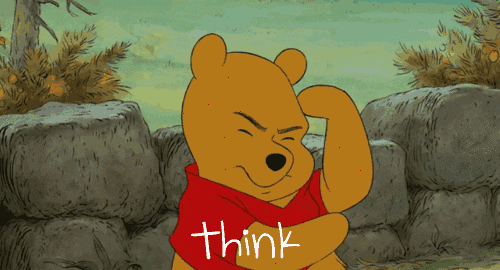 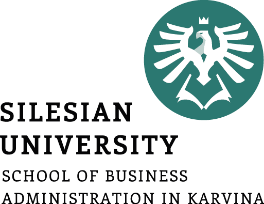 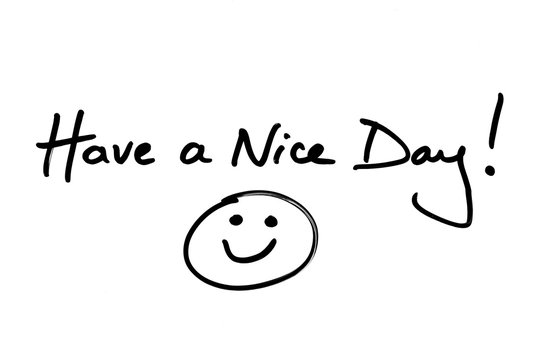